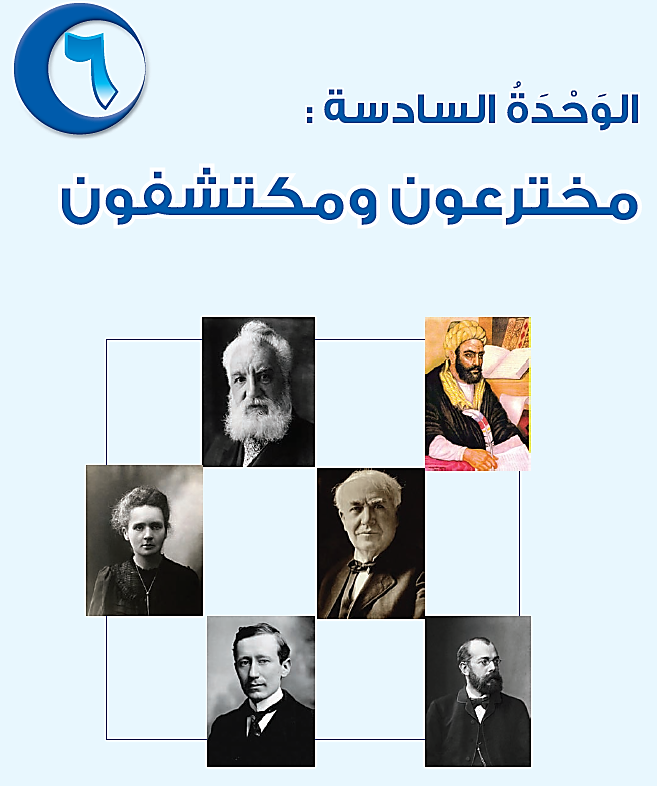 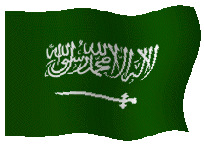 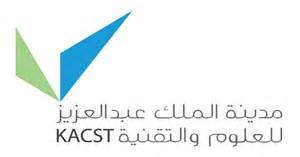 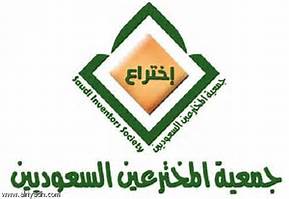 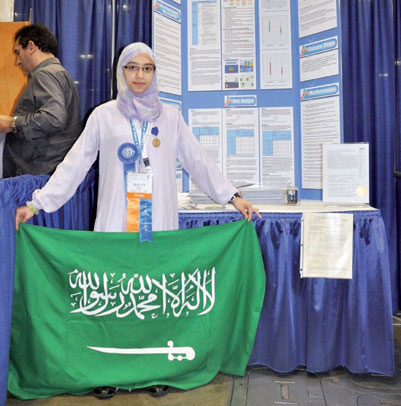 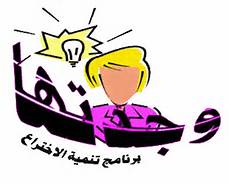 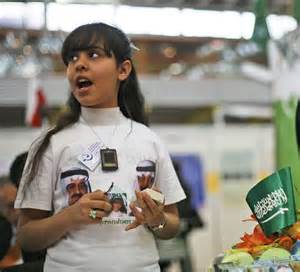 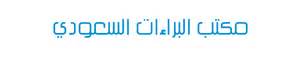 الصنفُ اللغوي
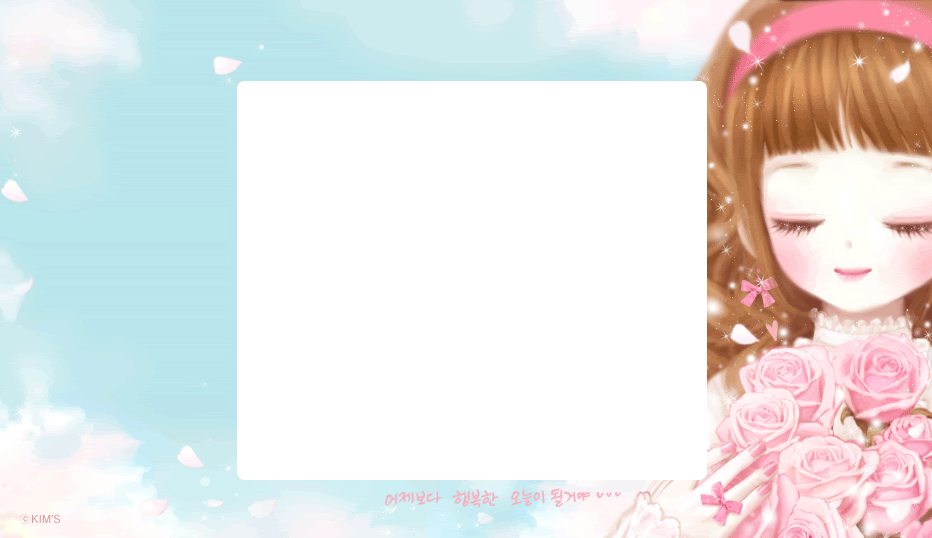 نشاط جماعي
الزمن / دقيقة
اللعب بالحروف المبعثـرة

ارتب الحروف المبعثرة لأكتشف عنوان درسنـا اليوم
النكـرة والمعـرفــة
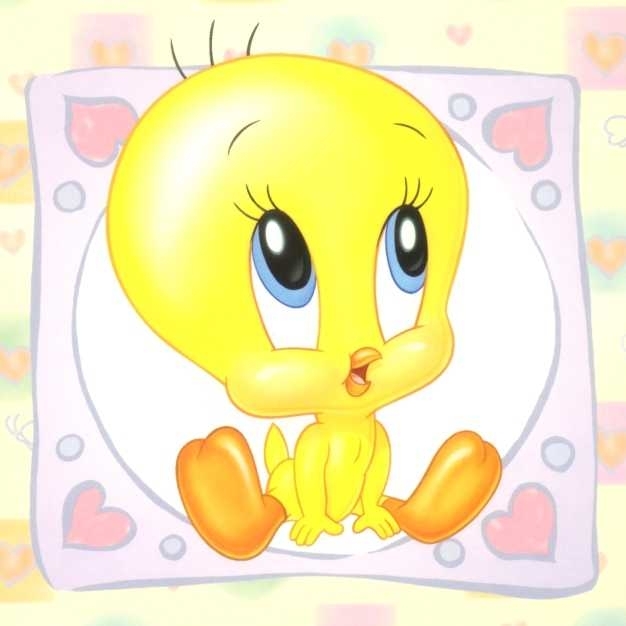 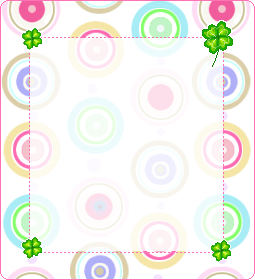 أتوقع بمشيئةِ الله أنْ أكـون قادرةً على :

أميز الاسم النكـرة و الاسم المعرفة
أشـارك في حل الأنشطة
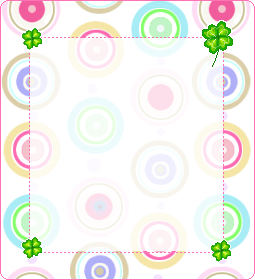 افتح كتـاب الطالبة صـ 169
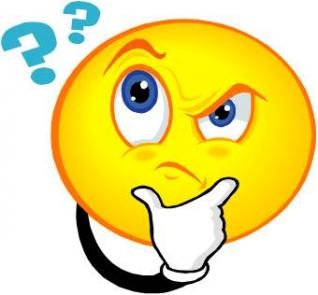 باستخدام استراتيجية العصف الذهني
( سمع الولد صوتاً )
 
 ( سمع الولد صوت البلبل )
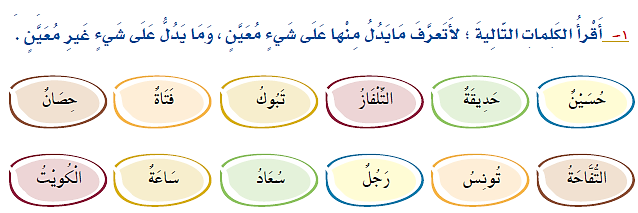 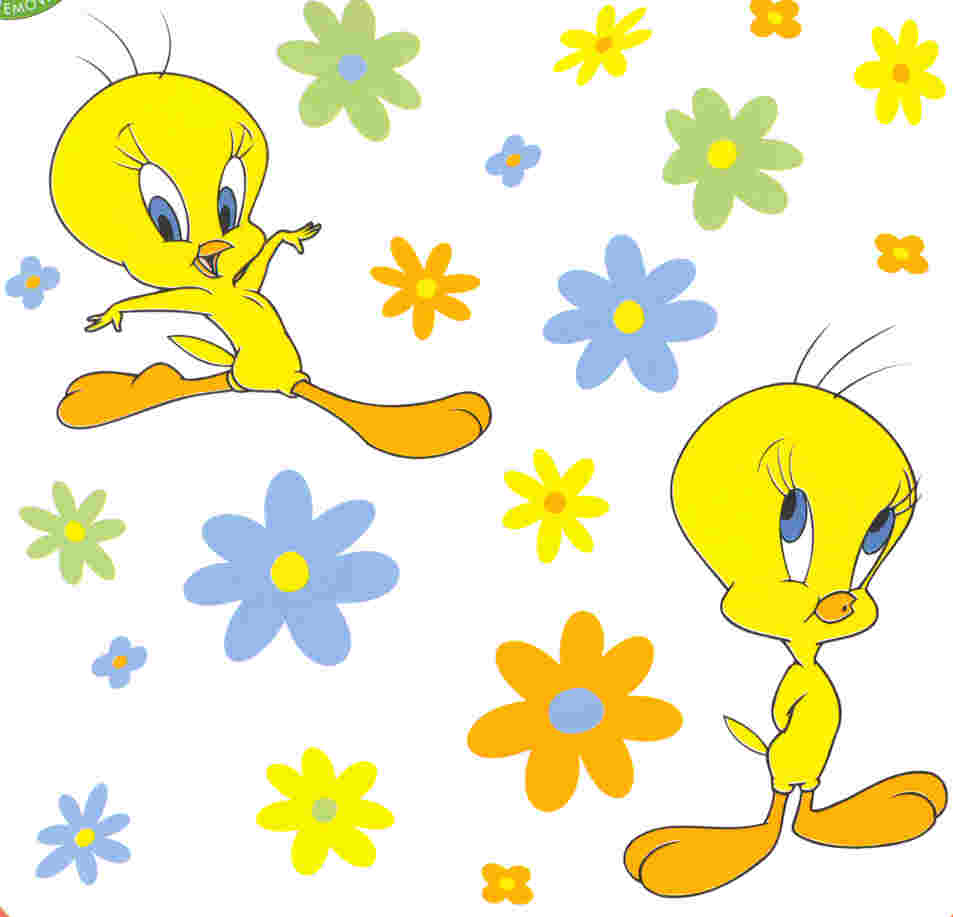 استنتج
◄ النكرة : هي كل اسم يدل على شيء غير معين 
      مثال : صوت ، أسد ، رجل
◄ المعرفة : هي كل اسم يدل على شيء معين 
        مثال : صوت الرعد ، عبد الرحمن ، الأسد
نشـاط  تعاوني    
الهدف : تصنيف الأسماء إلى نكرة و معرفة .
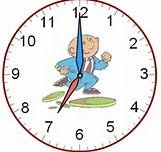 الزمن/ 3.د.
ألون الأسماء الدلة على نكرة بلون، والأسماء الدالة على معرفة بلون مغاير في الشكل التالي ، واستخدم ثلاثة سماء في جمل مفيدة .
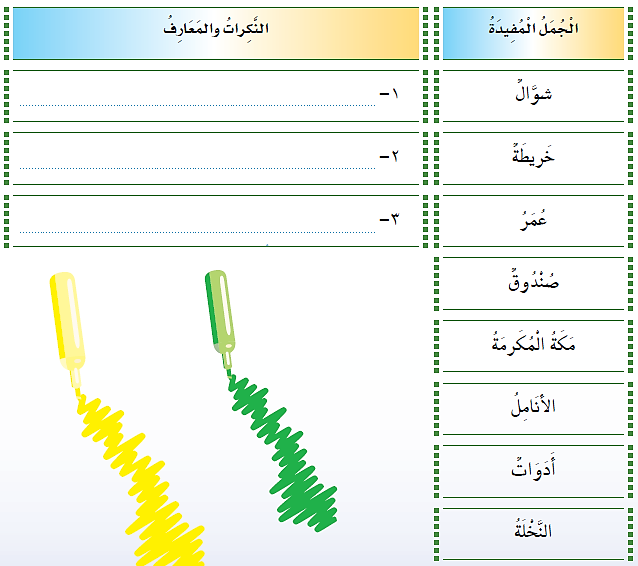 المعرفة
اشترى عُمرُ صندوقًا .
مكة المكرمة مهبط الوحي
النخلة مثمرة
النكرة
نشاط جمـاعي
استراتيجية الطاولة المستديرة
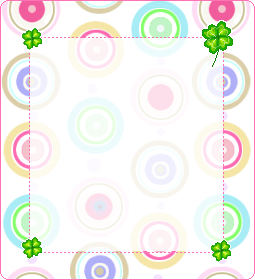 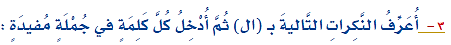 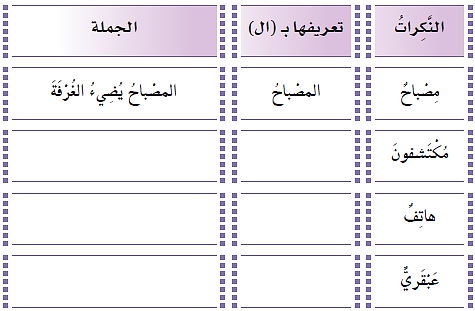 المكتشفون يخدمون العلم
المكتشفون
الهاتف جديد
الهاتف
فاز العبقـري بالجائزة
العبقري
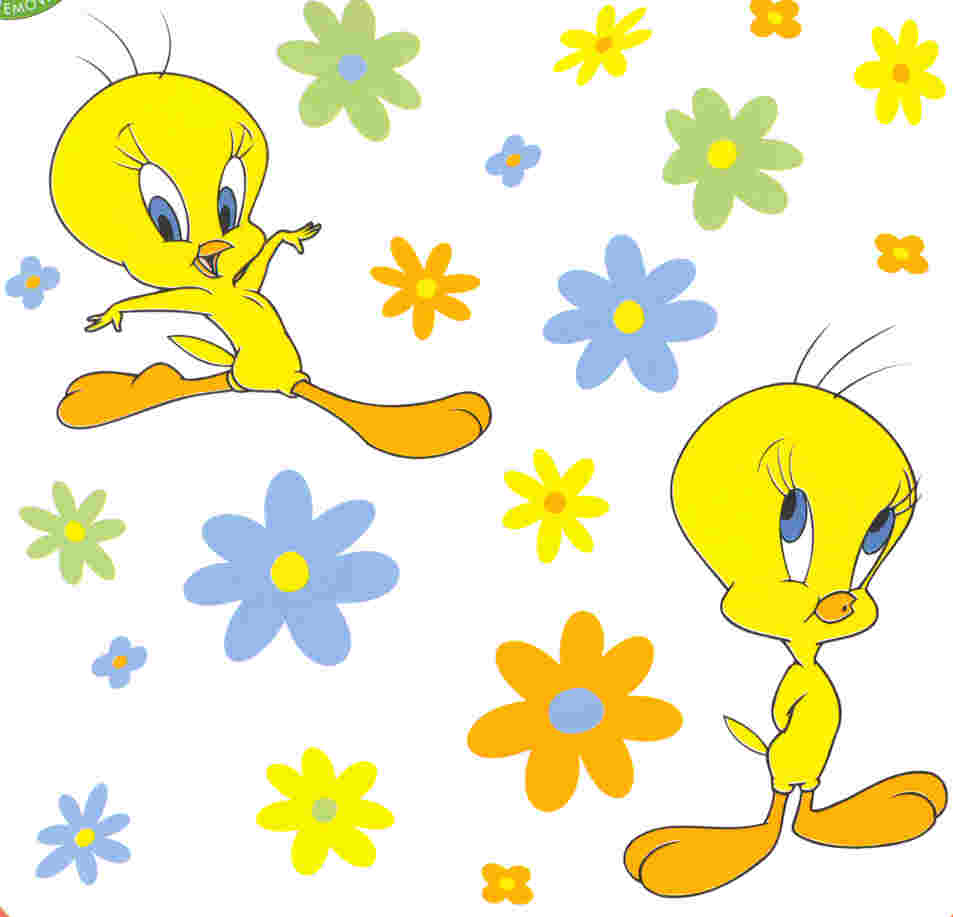 استنتج
أن من أنواع المعارف
المعرف ب، ( ال ) ..
        مثال : المخترعات ، الجاذبية ، الذكـاء
نشاط فـردي
الزمن / 2.د
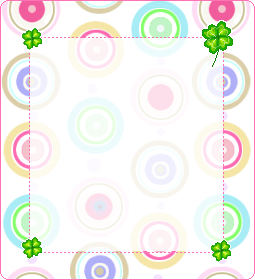 أذكـر علمًا لكل ممايلي :
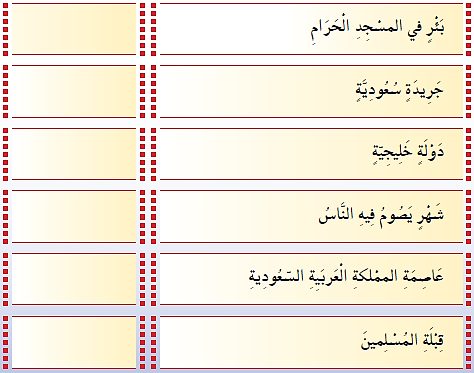 زمزم
اليوم
قطـر
رمضـان
الريـاض
الكعبة
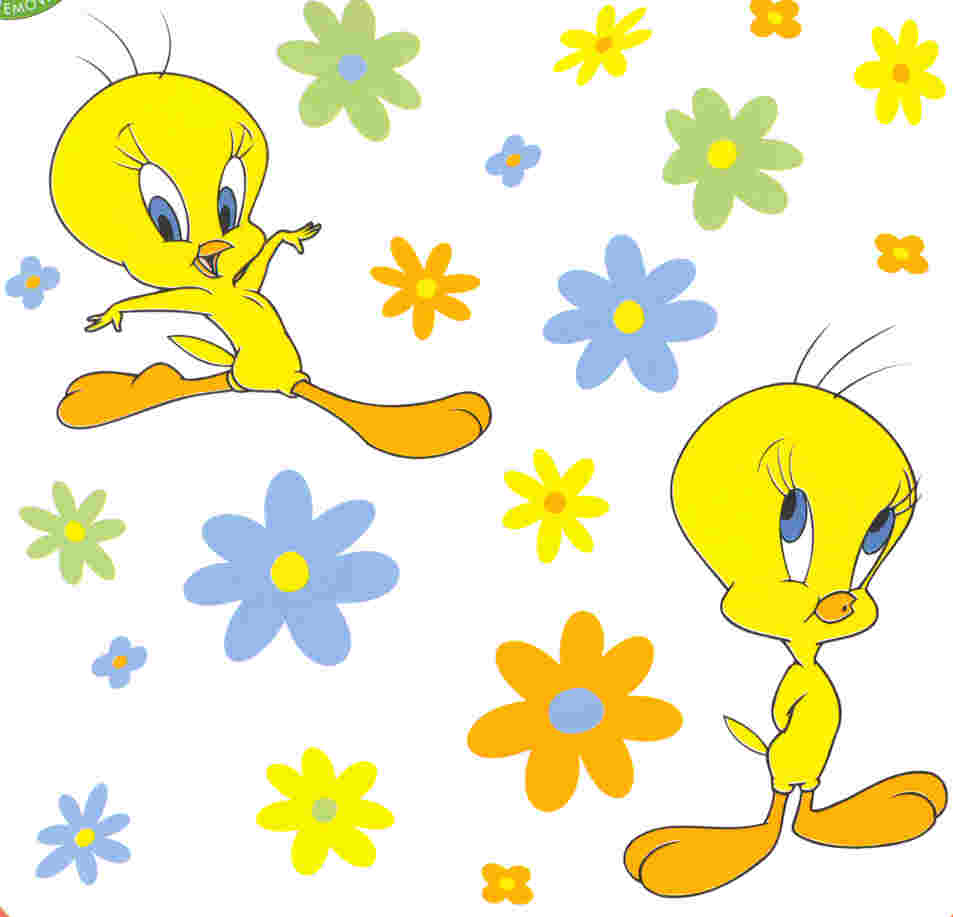 استنتج
أن من أنواع المعارف
العـلم : وهو اسم سمي به إنسان أو مكان أو حيوان أو أي شيءٍ آخـر ليميزه عن باقي أفراد جنسه .
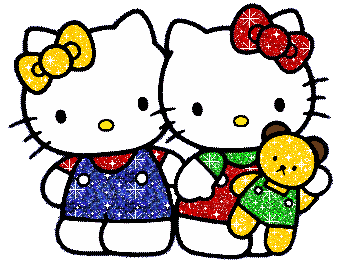 خريطـة المفـاهيـم
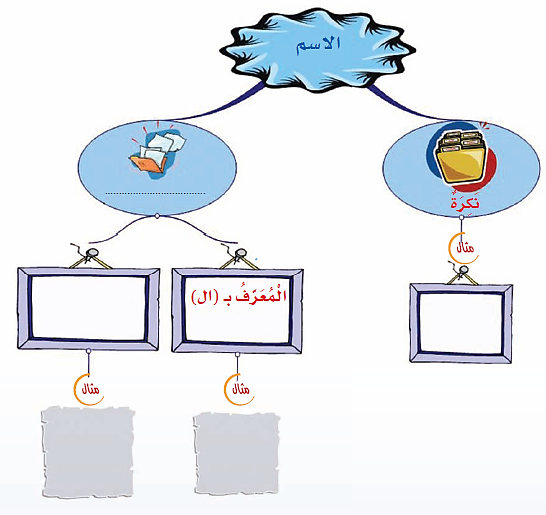 العـلم
ورقة
الريـاض
المكتبـة
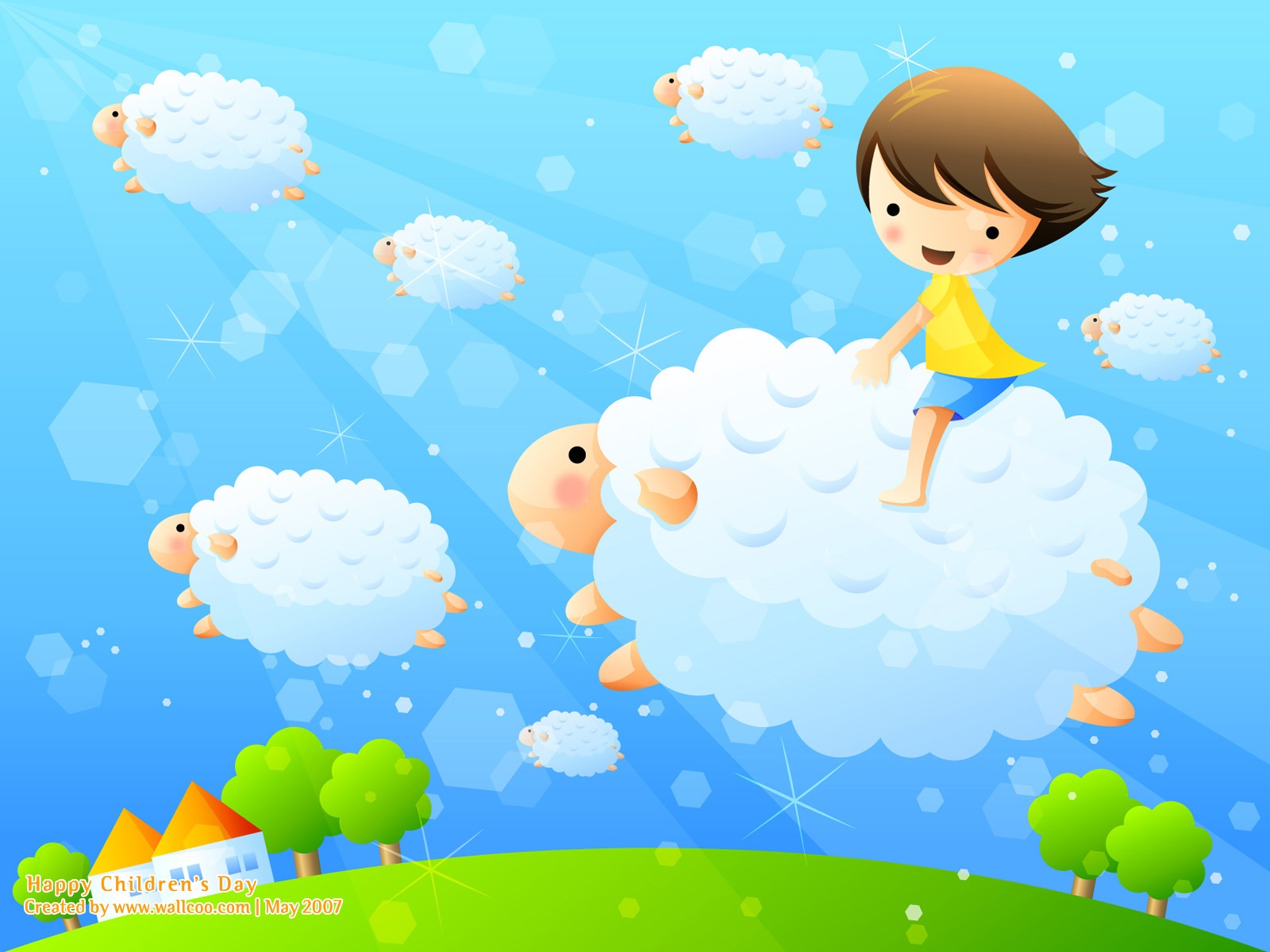 هيا لننتقل إلى 
كتاب النشاط
صـ63
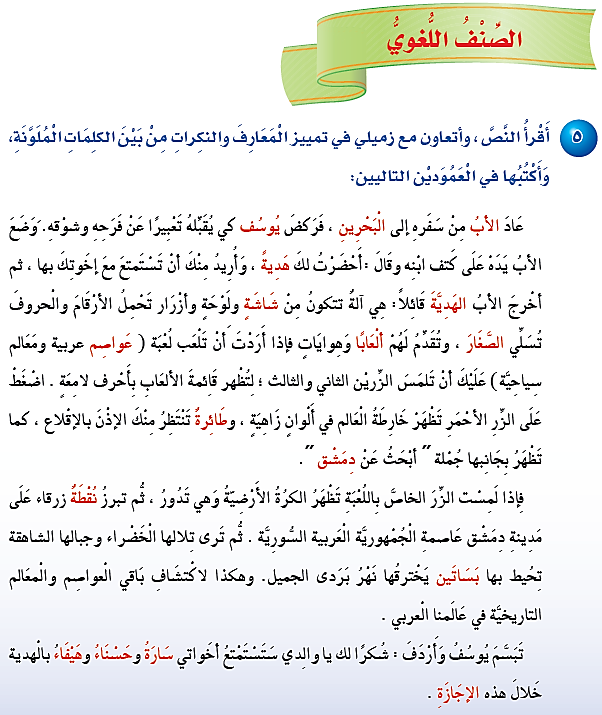 نشـاط ثنائــي
النكـرات
المعـارف
الأب
هديـة
البحرين
ألعـاب
يوسف
شاشـة
الهدية
عواصـم
الصغار
طائرة
دمشـق
نقطة
حسناء
سارة
هيفاء
بساتين
غلق الدرس
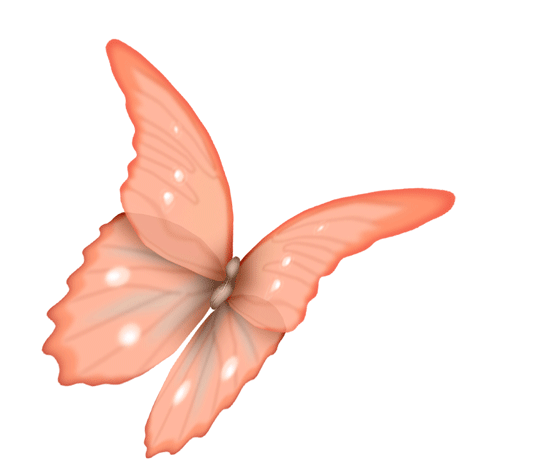 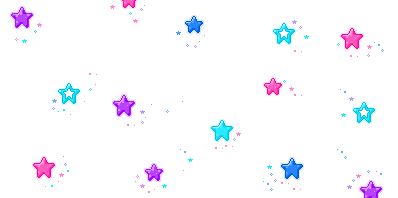 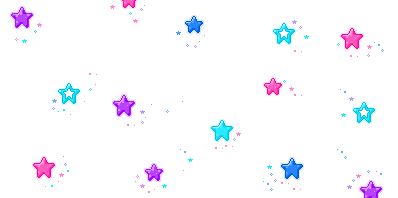 استراتيجيـة نجمتـان و أمنيـة
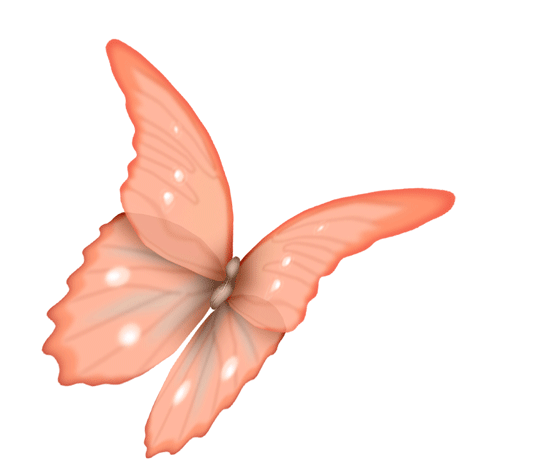 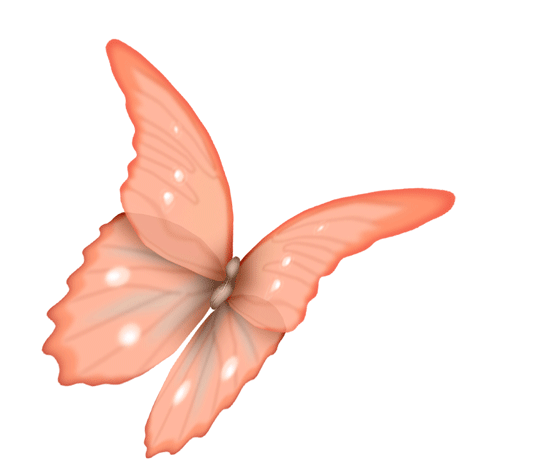 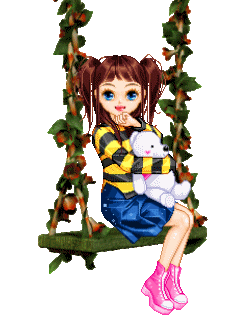 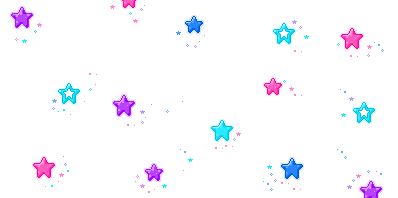 شكـراً لكن 
يا مبدعـات
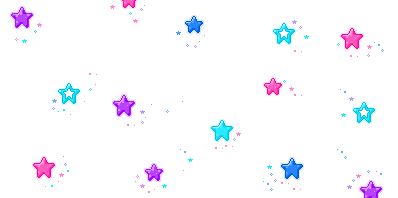 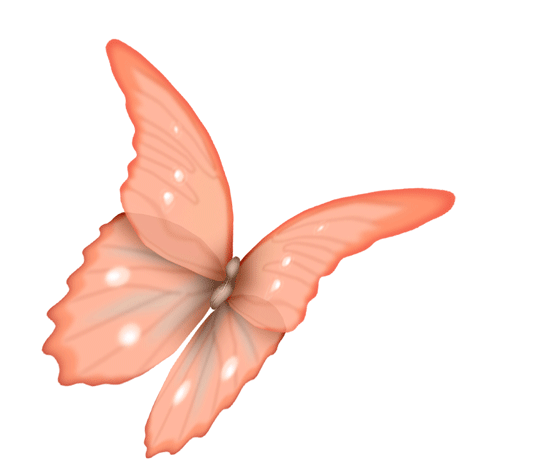 المعلمة صالحه مسملي